CSE 373: Data Structures & AlgorithmsCourse Victory Lap
Riley Porter
Winter 2017
Winter 2017
CSE373: Data Structures & Algorithms
1
Course Logistics
HW4 grades out tonight.

HW6 dropbox open now, sorry for the delay.  Remember about the course message board!  

Course evaluations open.  Please do them!

Still waiting on a room for the review session, info will be posted on the announcements section of the website when we know
Winter 2017
CSE373: Data Structures & Algorithms
2
Today
Rest-of-course logistics: exam, etc.


Victory lap: review of main course themes


What comes next?
3
Winter 2017
CSE373: Data Structures & Algorithms
Exam Policies
Bring your Husky Card / Student ID
Closed book / Closed notes / No calculators or other electronic devices
Begins promptly at 2:30 and ends promptly at 4:20 on Tuesday, March 14th
If an emergency happens, contact Riley as soon as possible.  You must receive permission from Riley before the start of the exam in order for the option of an alternative.
Any open exams (writing, reading, erasing, etc) before the exam starts or after the time is called is a 10 point deduction.
Winter 2017
CSE373: Data Structures & Algorithms
4
Fair Exam Topics
Union-Find
Graphs
Traversals, shortest cost path, Topological sort
Minimum Spanning Trees
Sorting
Writing Pseudocode
Analysis of runtime of pseudocode and ADT operations
Any ADT we covered
Preserving abstraction of client vs implementor: deep copy, immutability, copy-in and copy-out
Anything from the homework assignments.
Winter 2017
CSE373: Data Structures & Algorithms
5
Not Fair Exam Topics
Proof of lower bound for comparison sorting
Proof of average case runtime for quick sort
Proof by Induction
Recurrence Relations
BST or AVL deletion
Calculating number of nodes in a tree (total number or number at a level).
Skew Heaps
B Trees
Memory and Locality
Concurrency or Parallelism
Complexity Theory
Mini-Max Search
Testing theory or JUnit
Technical Interviews
Winter 2017
CSE373: Data Structures & Algorithms
6
Victory Lap
A victory lap is an extra lap
around the track by the 
exhausted victors 
(that’s us) 

Review course goals
Slides from Lecture 1
What makes CSE 373 special
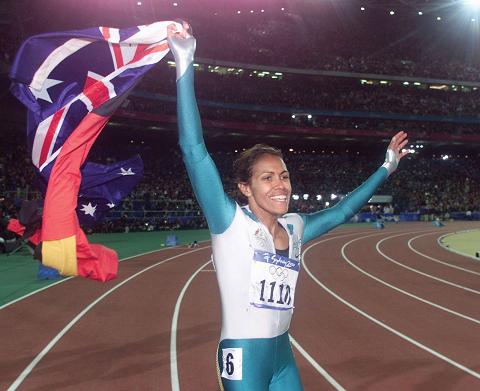 Winter 2017
CSE373: Data Structures & Algorithms
7
Big Thanks to your TAs!
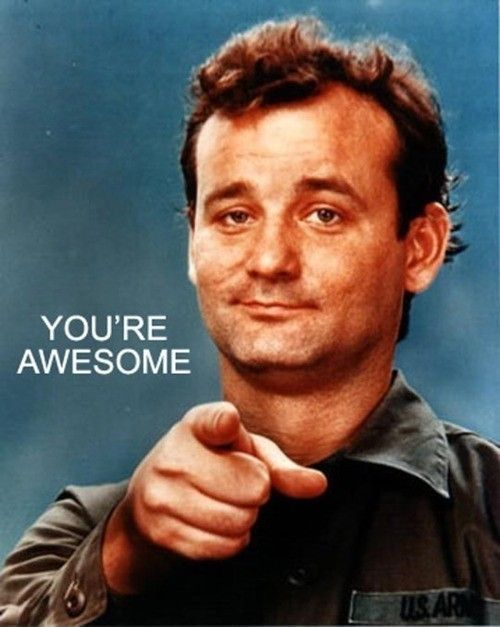 Zelina Chen
Paul Curry
Josh Curtis
Chloe Lathe 
Trung Ly
Matthew Rockett
Kyle Thayer
Raquel Van Hofwegen
Pascale Wallace Patterson
Rebecca Yuen
Hunter Zahn
Winter 2017
CSE373: Data Structures & Algorithms
8
Also... Thank you!
And huge thank you to all of you
Great attitude
Awesome questions
Hard work (this is not an easy class!)

There are some things I would do differently the second time around, but as a whole, it has been great!  I’m sad it’s over  
I welcome feedback, please use the course evals!
Winter 2017
CSE373: Data Structures & Algorithms
9
Where did we come from?
Now, three completely un-edited slides from our very first lecture!
Hopefully they make more sense now
Hopefully we succeeded
Winter 2017
CSE373: Data Structures & Algorithms
10
Slide 1: Topics Outline
Introduction to Algorithm Analysis
Lists, Stacks, Queues
Trees, Hashing, Dictionaries 
Heaps, Priority Queues
Sorting
Disjoint Sets
Graph Algorithms
May have time for other brief exposure to topics, maybe parallelism, technical interview questions, dynamic programming
Winter 2017
CSE373: Data Structures and Algorithms
11
Slide 2: What 373 is about
Deeply understand the basic structures used in all software
Understand the data structures and their trade-offs
Rigorously analyze the algorithms that use them (math!)
Learn how to pick “the right thing for the job”
More thorough and rigorous take on topics introduced in CSE143 (plus more new topics)

Practice design, analysis, and implementation
The elegant interplay of “theory” and “engineering” at the core of computer science

More programming experience (as a way to learn)
Winter 2017
CSE373: Data Structures & Algorithms
12
Slide 3: Goals
Be able to make good design choices as a developer, project manager, etc.
Reason in terms of the general abstractions that come up in all non-trivial software (and many non-software) systems
Be able to justify and communicate your design decisions

Dan Grossman’s take: 
Key abstractions used almost every day in just about anything related to computing and software
It is a vocabulary you are likely to internalize permanently
Winter 2017
CSE373: Data Structures & Algorithms
13
Success?
Were there other things we should have covered?
Again, feedback on the course evals welcome!
Also, extra extra topic resources posted

Hopefully, this just got you excited for more, and CSE 373 will not be your last exposure to computer science.  Where do you go next?
Winter 2017
CSE373: Data Structures & Algorithms
14
CSE Non-Majors Courses
CSE 374 (~CSE 333): Intermediate Programming Concepts & Tools
Concepts of lower-level programming (C/C++) and explicit memory management.  Software design, implementation, and testing strategies

CSE 410 (~CSE 351): Computer Systems
Machine organization, including central processor and input-output architectures; assembly language programming; operating systems, including process, storage, and file management

CSE 413 (~CSE 341): Programming Languages
Basic concepts and implementation strategies for modern functional and object-oriented programming languages such as Scheme and Java.

CSE 414 (~CSE 344): Introduction to Databases
Writing applications that use DBMS; data models, query languages, transactions, database tuning, data warehousing, and parallelism.
CSE373: Data Structures & Algorithms
15
Winter 2017
Moar CSE Non-Majors Courses
CSE 415 (~CSE 473): Introduction to Artificial Intelligence
Knowledge representation, logical and probabilistic reasoning, learning, language understanding, intro to game theory


CSE 416 (~CSE 446): Machine Learning
Provides practical introduction to machines learning. Modules include regression, classification, clustering, retrieval, recommender systems, and deep learning, with a focus on an intuitive understanding grounded in real-world applications. Offered jointly with STAT 416.

CSE 417 (~CSE 421): Algorithms & Computational Complexity
Complexity, P vs NP, undecidable problems, more graph theory, dynamic programming
CSE373: Data Structures & Algorithms
16
Winter 2017
Web Development
CSE 154: Introduction to Web Programming
Whitaker Brand teaching it next quarter and he is awesome.  High level speed through of the technologies powering websites.  Will not make you a web developer, but will teach you how to search Google and how to learn.
HTML/CSS for content and styling
JavaScript for client side programming
AJAX for getting data and JSON and XML as data types
PHP for server side programming
SQL for querying a database

INFO 343 (client side) and INFO 344 (server side)
Dave Stearns is awesome and teaches both of these classes. Probably other people teach it too, but he’s the one I know. Much more in-depth than CSE 154, and more likely to make you a “web developer”.  You could take CSE 154 first and then go more in-depth with Dave’s classes.
CSE373: Data Structures & Algorithms
17
Winter 2017
Explore Web Libraries
After getting introduced to web technologies, you can dive deeper with powerful libraries and APIs.

Data Visualization JS library: https://d3js.org/

Angular JS (https://angularjs.org/) 
React JS (https://facebook.github.io/react/)

HTML, CSS, and JS framework for managing interactive styles: http://getbootstrap.com/

Free UW Student Web Hosting: https://itconnect.uw.edu/connect/web-publishing/shared-hosting/
CSE373: Data Structures & Algorithms
18
Winter 2017
Other Departments!
Informatics
Careers as “business analysts, user experience designers, information architects, and product managers”.  Also can be a software engineer.  Lots of interdisciplinary topics and classes to make you a well rounded applicant to the tech industry.  New design class by Andy Ko in the Spring.

Human Centered Design and Engineering (HCDE)
“Students and faculty in HCDE design solutions to global challenges by tailoring technology to human needs and interests.”  Can also be a software engineer or product manager.  HCI and user focused.

Applied and Computational Mathematical Sciences (ACMS)
“Designed for students interested in the application of mathematical and computational concepts and tools to problems in research or in the business world.”  Can also be a software engineer or a data scientist.
CSE373: Data Structures & Algorithms
19
Winter 2017
Other resources outside of UW
Coursera:
Python: https://www.coursera.org/specializations/python
Machine Learning: https://www.coursera.org/learn/machine-learning
Computer Security: https://www.coursera.org/course/security
Computational Neuroscience: https://www.coursera.org/course/compneuro
Principles of Computing: https://www.coursera.org/learn/principles-of-computing-1

Code Academy: https://www.codecademy.com/
Khan Academy: https://www.khanacademy.org/computing
Treehouse: https://teamtreehouse.com/
Or take a boot camp!
Winter 2017
CSE373: Data Structures & Algorithms
20
Command Line and Source Control
If you’ve never used version control to manage a project, try it!  Make a GitHub account, start a repository with just some text files, learn to edit, commit, branch, etc!
My favorite visual tool to learn git: http://learngitbranching.js.org/

Learn to navigate the command line with your terminal.  On *nix, use the terminal and start immediately.  On Windows: Cygwin, PuTTY, Indigo.
Learning: https://www.codecademy.com/learn/learn-the-command-line

Learn bash scripting.  Some tutorials I found online:
 http://ryanstutorials.net/bash-scripting-tutorial/
http://www.bash.academy/
http://tldp.org/HOWTO/Bash-Prog-Intro-HOWTO.html
CSE373: Data Structures & Algorithms
21
Winter 2017
Learn a new Language!
Processing: https://processing.org/
Haskell: http://learnyouahaskell.com/chapters
Go: https://golang.org/
C++: http://www.learncpp.com/
Scala: http://www.scala-lang.org/documentation/
Ruby: https://www.codecademy.com/learn/ruby
PHP: https://www.codecademy.com/learn/php
Racket: https://learnxinyminutes.com/docs/racket/

There are resources of 100’s of languages online. Pick one and mess with it!
Winter 2017
CSE373: Data Structures & Algorithms
22
Learn to code games and apps
Using Unity: https://www.udemy.com/unitycourse/

Using ActionScript: https://www.siteground.com/tutorials/actionscript/

Make an Android App (using mostly Java):
http://developer.android.com/training/basics/firstapp/index.html
Winter 2017
CSE373: Data Structures & Algorithms
23
So much more!
Contribute to open source projects

Participate in a hackathon

Learn how to write scripts to automate things you don’t like spending time on!

Create an account on StackOverflow
Ask and answer questions!

Get a Raspberry Pi and start messing around with it: https://www.raspberrypi.org/blog/raspberry-pi-zero/

Subscribe to the Programming subreddit or read hacker news (the people are only a little pretentious )
Winter 2017
CSE373: Data Structures & Algorithms
24
Today’s Takeaways
We learned a ton in the past 10 weeks

There is a ton more to learn and there are so many paths forward into the computer science field / software and tech industry / interdisciplinary fields

Fill out the course evals!

Thanks for the great quarter! Keep in touch!
Winter 2017
CSE373: Data Structures & Algorithms
25